Preventing Suicide
A suicidal person may not ask for help, but that doesn't mean that help isn't wanted. Most people who commit suicide don't want to die—they just want to stop hurting. Suicide prevention starts with recognizing the warning signs and taking them seriously.
If you think a friend or family member is considering suicide, you might be afraid to bring up the subject. But talking openly about suicidal thoughts and feelings can save a life. Speak up if you're concerned and seek professional help immediately! Through understanding, reassurance, and support, you can help your loved one overcome thoughts of suicide.
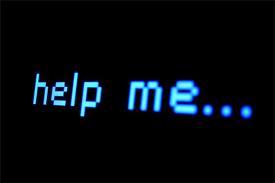 If anyone you know is having suicide thoughts you should just leave them sitting their for help. They may not ask for it but everyone in one time of their life need help.  If they push you away it just mean they need more help then expected . Leaving someone bye themselves while they having suicide thoughts only leads to death.
If someone have suicide thoughts for to long it will cause pain to themselves, pain to their family, and pain to the person who was trying to help him/her (if their was a person who tried to help). SUICIDE IS NOT THE WAY TO GO
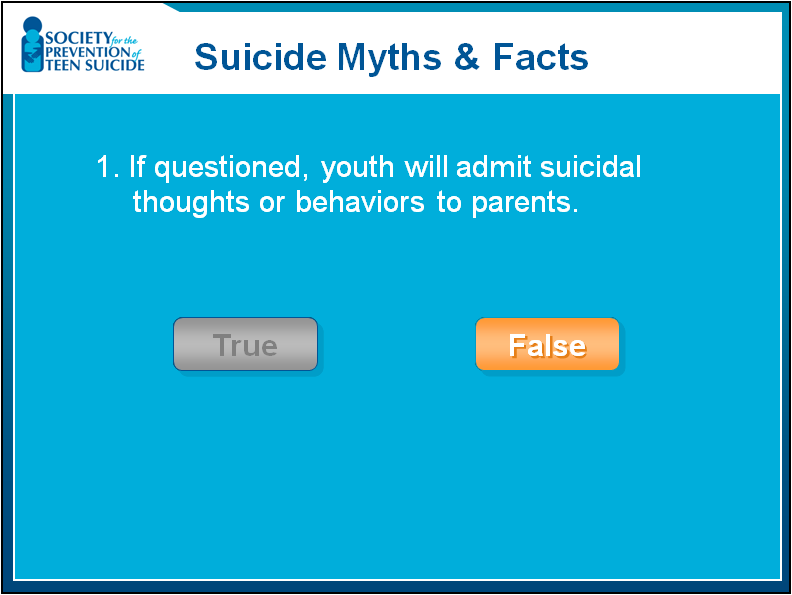 http://www.metanoia.org/suicide/
http://www.mayoclinic.com/health/suicide/MH00058
http://www.save.org/index.cfm?page_id=705E1907-C4DD-5D32-2C7087CE5924CCA4




 website Suicide is not chosen; it happenswhen pain exceeds resources for coping with pain.
Suicide is never good. It cause pain to you, and emotion pain to your fam(ILY) . You should love your fam(ily) and not want pain cause to them so called and get help, or help someone else that may be having suicidal thoughts